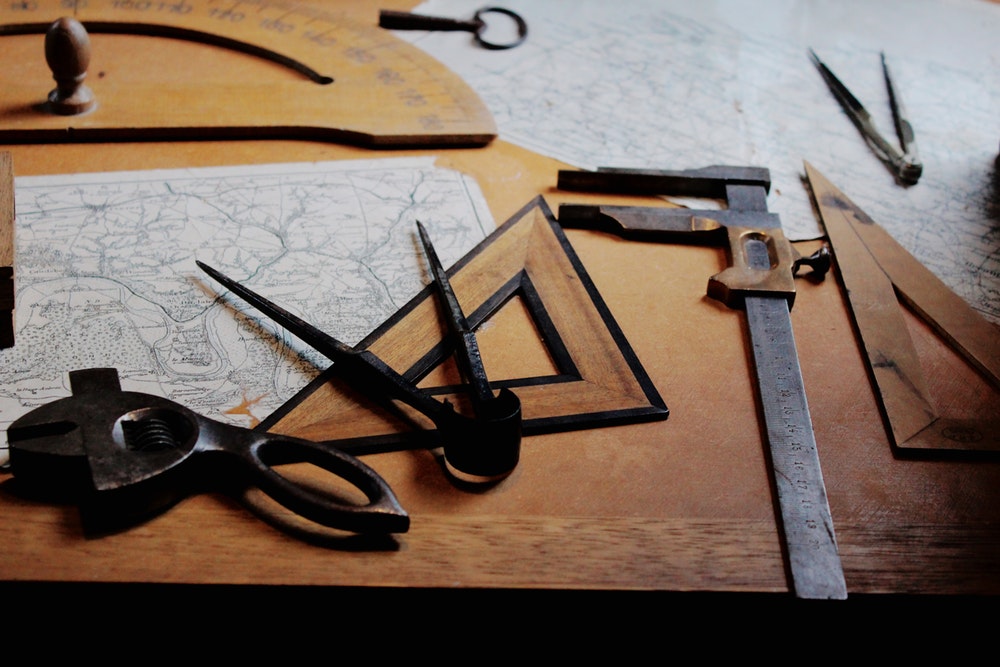 Gestión de datos: oportunidades y desafíos
Alejandro Támola
Morelia, MéxicoNoviembre 6-7, 2018
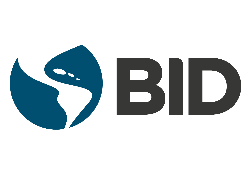 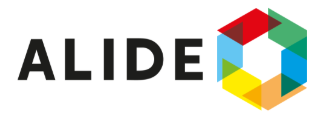 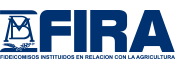 Objetivos de la presentación
A - Gestión y acceso a la información

B - Voluntad institucional, gestión del cambio organizacional y bonus track
Objetivos de la presentación
A - Gestión y acceso a la información

B - Voluntad institucional, gestión del cambio organizacional y bonus track
Fuentes de datos
Fuentes primarias: (encuestas) 
Desafíos de diseño e implementación
Costos (puede ser aprox. 66% del costo de una evaluación)


Fuentes secundarias: (datos administrativos)
Alternativa de menor costo y mayor cobertura
Distintos grados de dificultad de acceso
Datos administrativos

Usualmente generados para monitoreo de actividades de Gob., focalización de intervenciones, regulación y auditoría

Fuente gubernamentales pero también privadas

Típicamente amplia cobertura de un grupo objetivo; frecuencia estable

Pueden tener alto detalle informativo
Relevancia para la evaluación

Cubrir población objetivo y control 

Período cobertura relevante (baseline, seguimiento)

Variables de impacto y control

Calidad de la información (protocolos de recolección, controles, etc.)
Fuentes

Oficinas de Estadística
Banco Central
Ministerios/Secretarías de Finanzas
Ministerios/Secretarías de Trabajo
Agencias de Recaudación
Otras agencias estatales
Fuentes privadas (servicios públicos)
Bureaus de crédito
Información por imágenes (satélites, drones, Google Maps)
Datos climáticos
Ventajas y contras

Ventajas
Tamaño muestral
Frecuencia
Menores grados de atrición, no respuesta y error de medición
Costo para evaluar

Contras
Variables no pensadas inicialmente para evaluación
Comparabilidad con programa
Dificultad para asignar datos con precisión a obs. del prog.
Limitaciones al acceso
Desafíos

Capacidad técnica para evaluar datos
Sistemas adecuados (capacidad y seguridad)
Controles de calidad
Documentación

Censura

Documentación y plataforma de registro

Disponibilidad (típicamente restringida)
Gestión de la información

Bajo cualquier estrategia de recolección de información, existen principios que deben cumplirse

Integración y disponibilidad (digitalización al inicio y distribución)

Identificación precisa

Claridad conceptual

Estandarización (homogeneidad)
Identificación precisa

Identificación precisa de beneficiarios (seguimiento, cruzamiento)
Identificador Nacional
Identificador fiscal
Ubicación geográfica (legal vs operación física de la unidad de interés)
Identificador de medidores (electricidad, agua, gas)

Consentimiento (… u otras alternativas legales)
Claridad conceptual (calidad)

Tipo de ingresos (por ventas, familiares, salariales, etc.)

Número de empleados (permanentes, temporales, remunerados, dueño o propietario?, número o corte?)

Período de reporte (último semana/mes/ “temporada”/año)

Ubicación geográfica vs domicilio legal

Verificación de consistencia 

Documentar
Estandarización registro de la información

Caso AFD: esfuerzo de hacer compatible y comparable el registro y levantamiento de información con fuentes existentes:

Encuestas de Hogares (LSMS)
Encuestas empresariales (ES)
Clasificación sectores CIIU

Compatibilidad y comparabilidad domestica + comparabilidad internacional (F. Hoyo, Bancomext).
Puntos principales (gestión y acceso a la información)

La gestión de información es crucial en el proceso de evaluación

La calidad al inicio es crucial
Identificación 
Claridad conceptual
Consistencia
Digitalización de captura e integración al sistema

Fuentes administrativas pueden ser alt. costo-eficientes
Objetivos de la presentación
A - Gestión y acceso a la información

B - Voluntad institucional, gestión del cambio organizacional y bonus track
Voluntad institucional (estrategia, plan, acción) y gestión del cambio

“Parche” vs acción racional dada por un plan consistente con la estrategia

Construcción gradual del sistema de información

Resiliencia y distribución del conocimiento

Alineación de incentivos, participación de actores involucrados

Resolver conflictos de intereses dentro de la organización
Bonus track: alternativas de acceso a información confidencial

Agregación por grupos – preservar anonimato 
Procesamiento / acceso supervisado
Pareamiento ciego  (se envía código)

Voluntad institucional (peso relativo: alianzas institucionales)
Conclusión

DA abren una importante fuente de datos costo-efectiva
Sistematización y recolección de datos en el programa es esencial
Limitaciones regulatorias, legales y burocracia
Proceso de aprendizaje y construcción gradual
Necesidad de política institucional